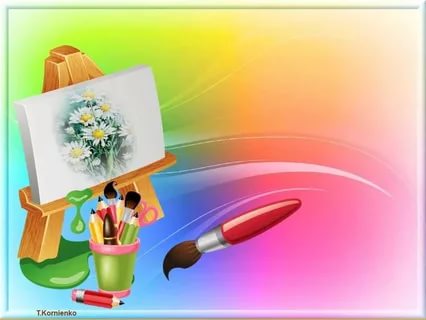 Методы гуманной педагогики  в совместной творческой деятельности педагога с детьми
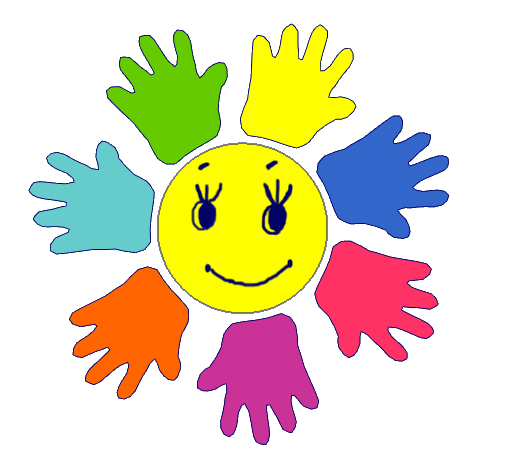 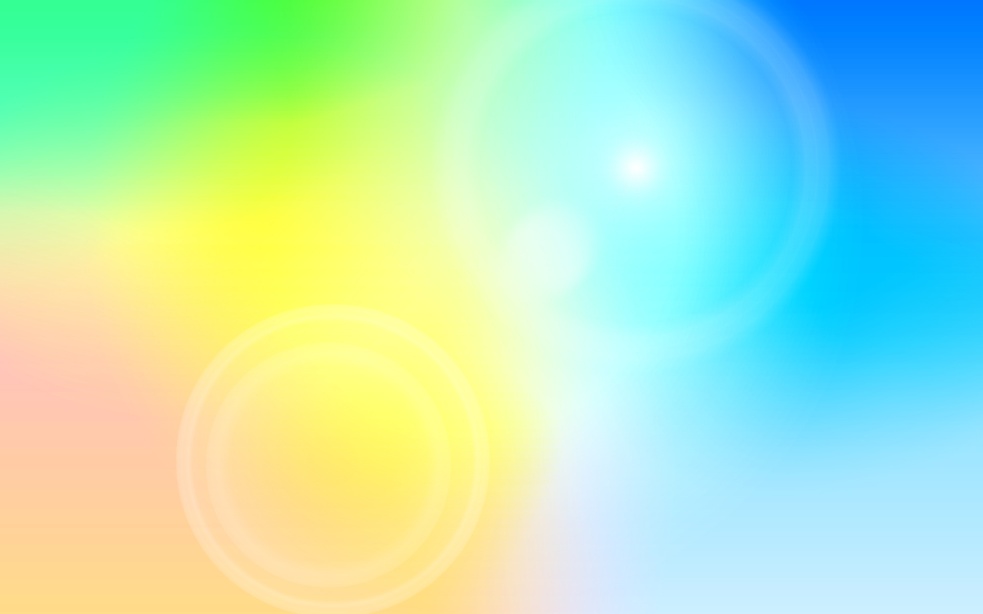 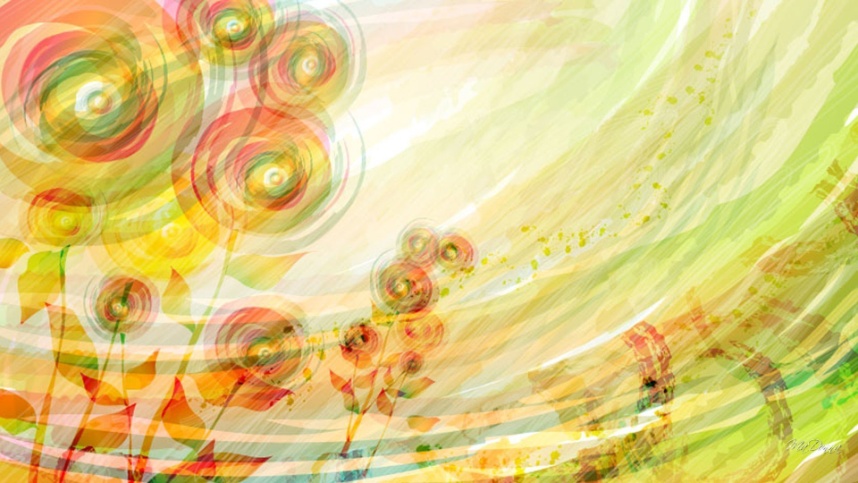 Метод самовыражения и спонтанности.
Метод «книжки-малышки»
Метод сотворчества
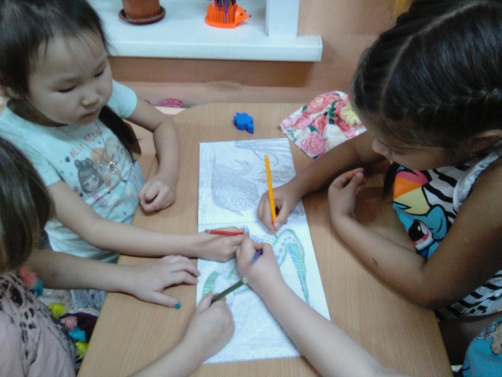 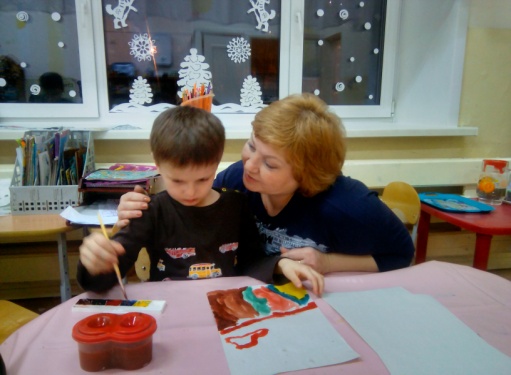 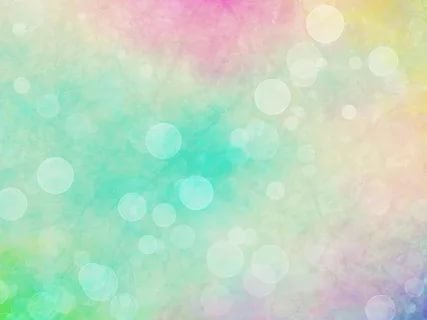 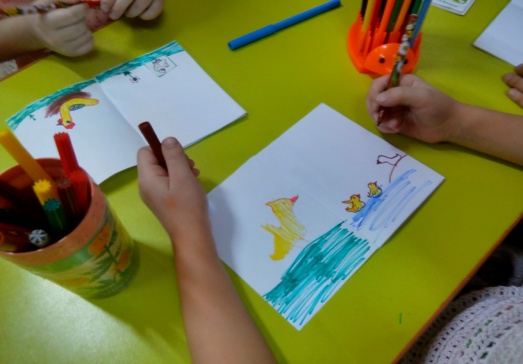 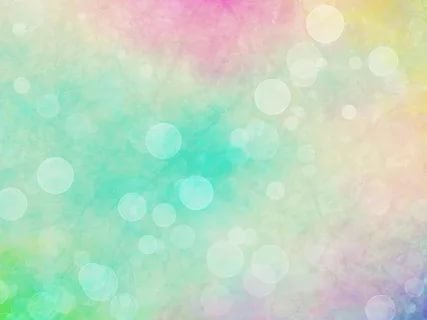 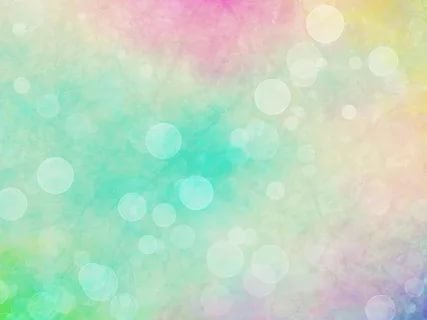 Метод «опустите головы, закройте глаза»
Метод нашептывания на ухо
Метод дорисовывания
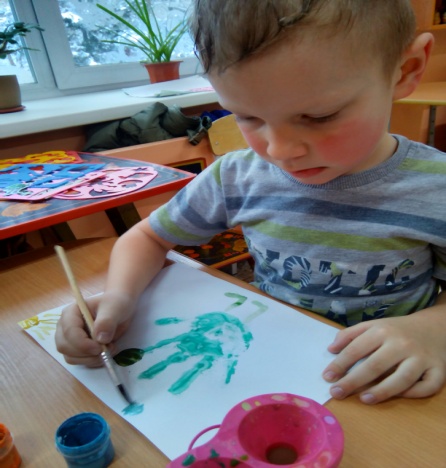 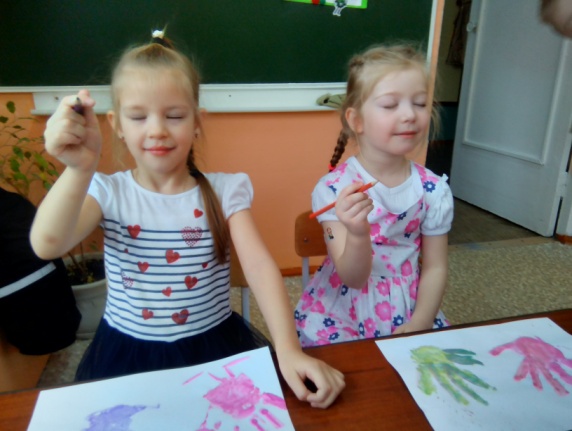 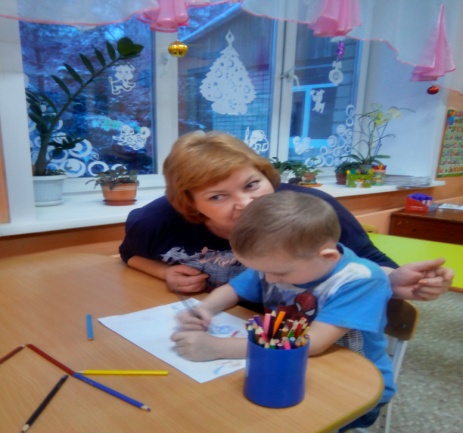 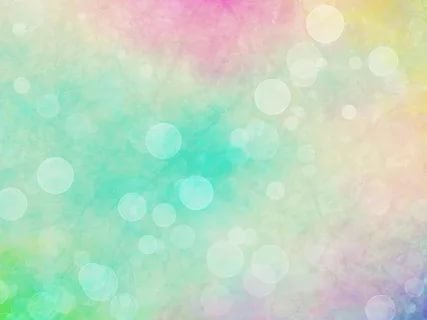 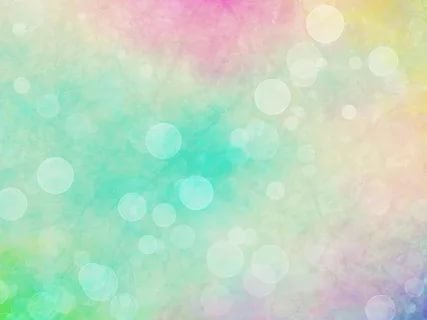 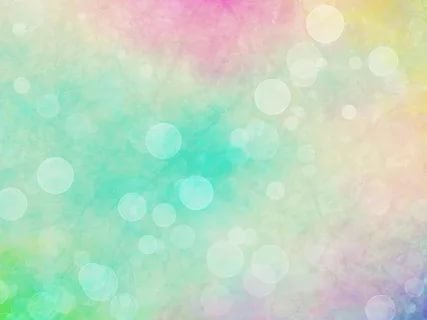 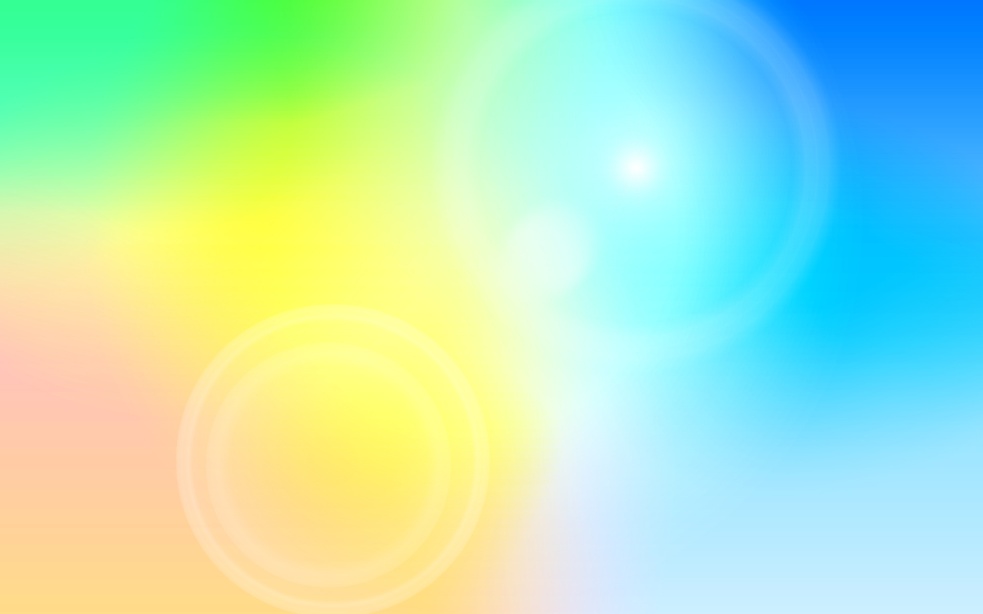 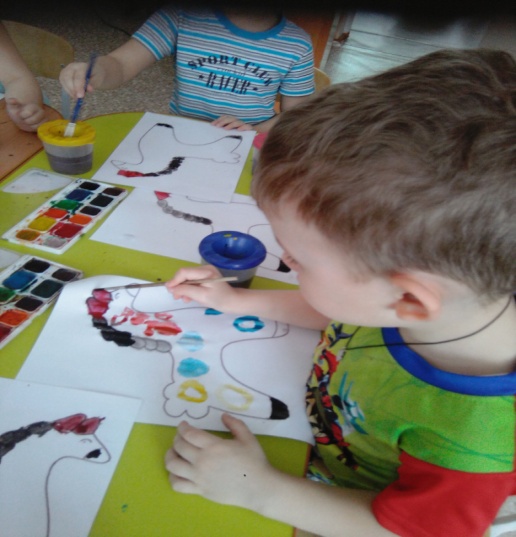 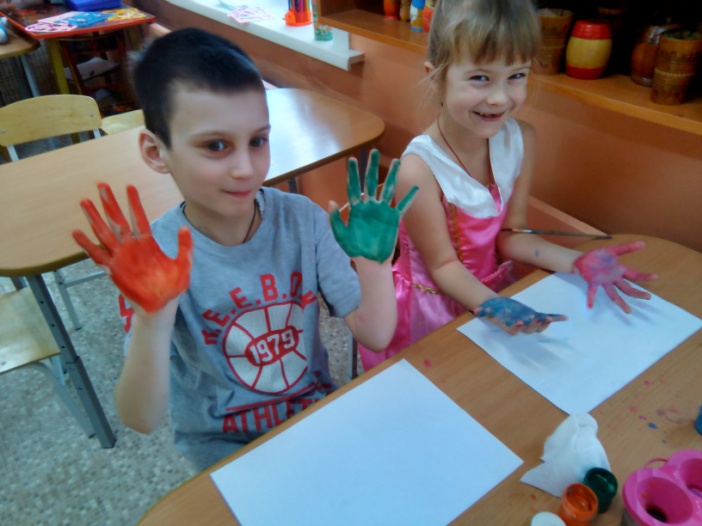 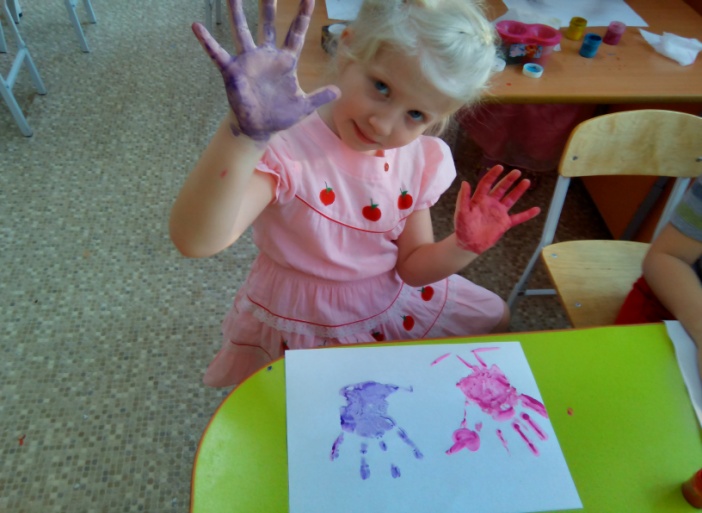 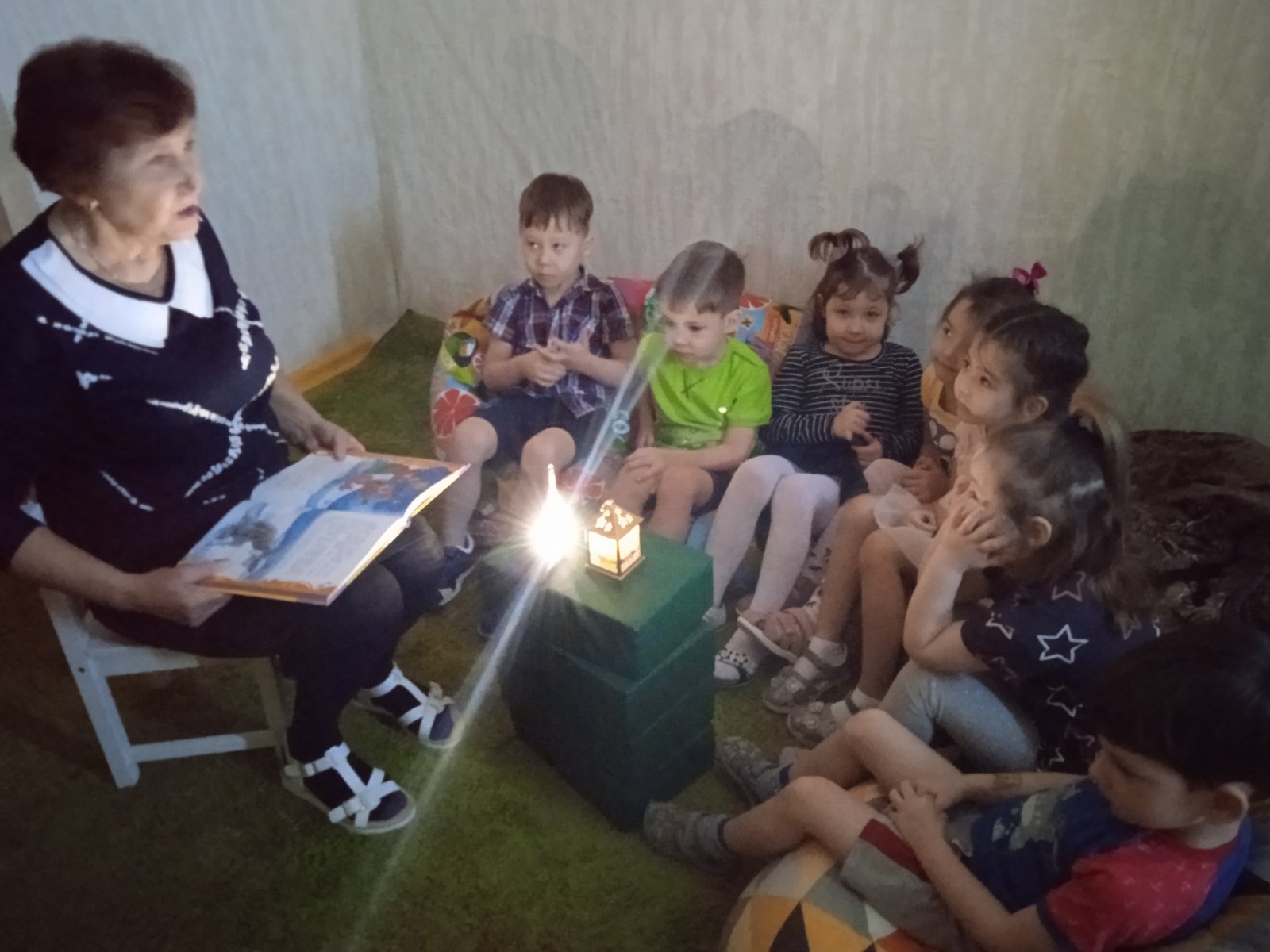 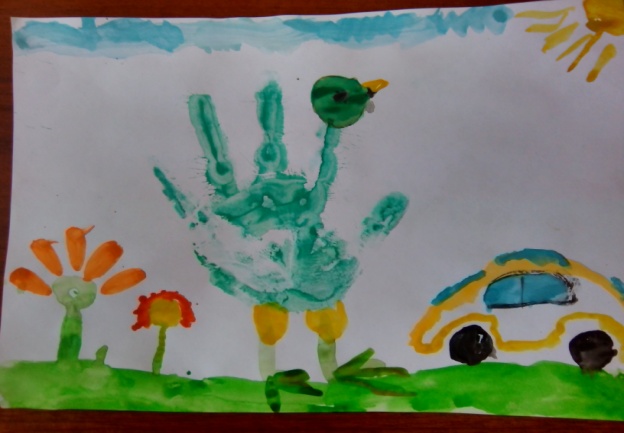 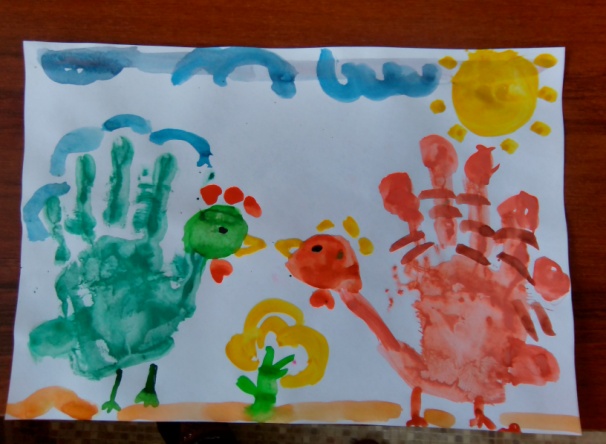 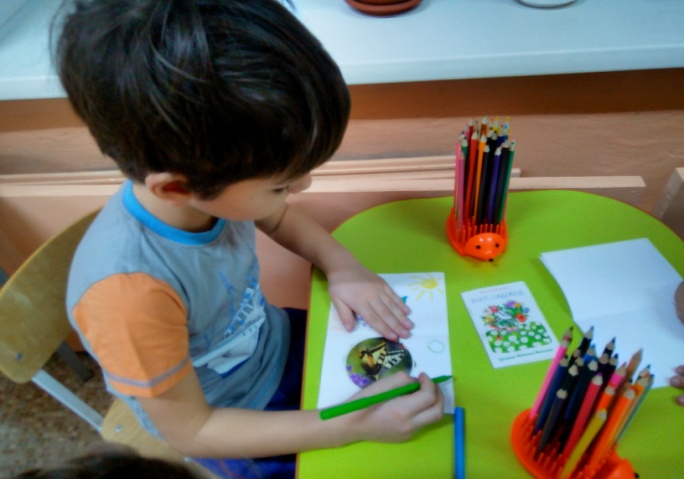 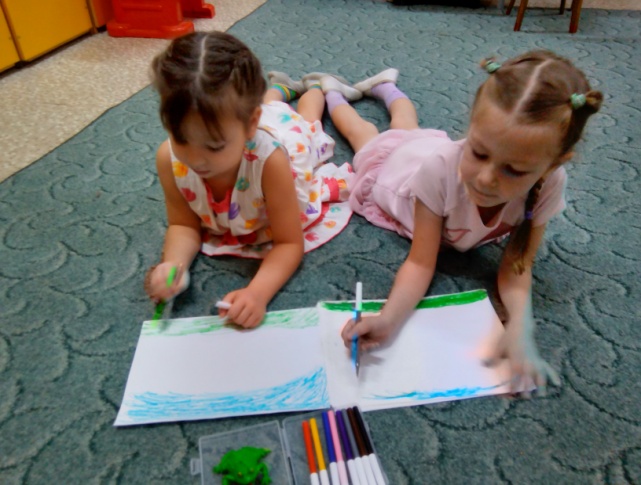 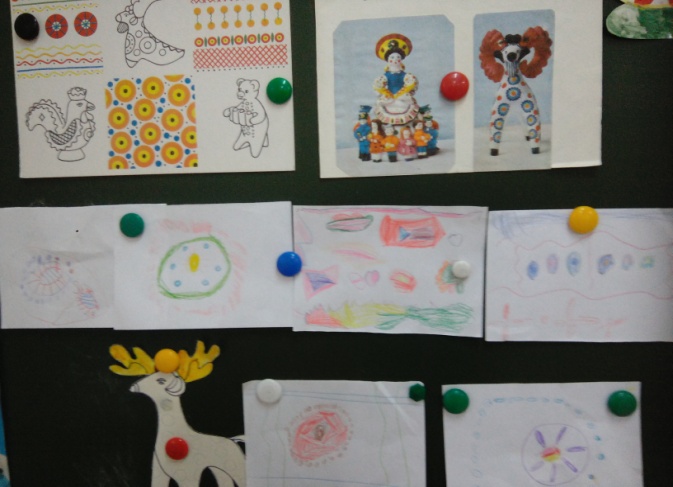 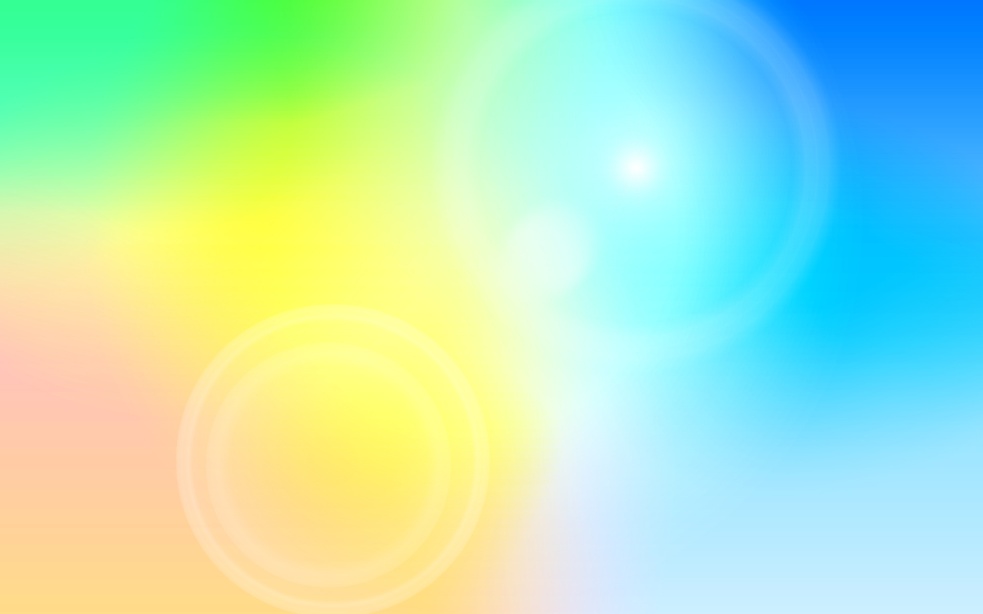 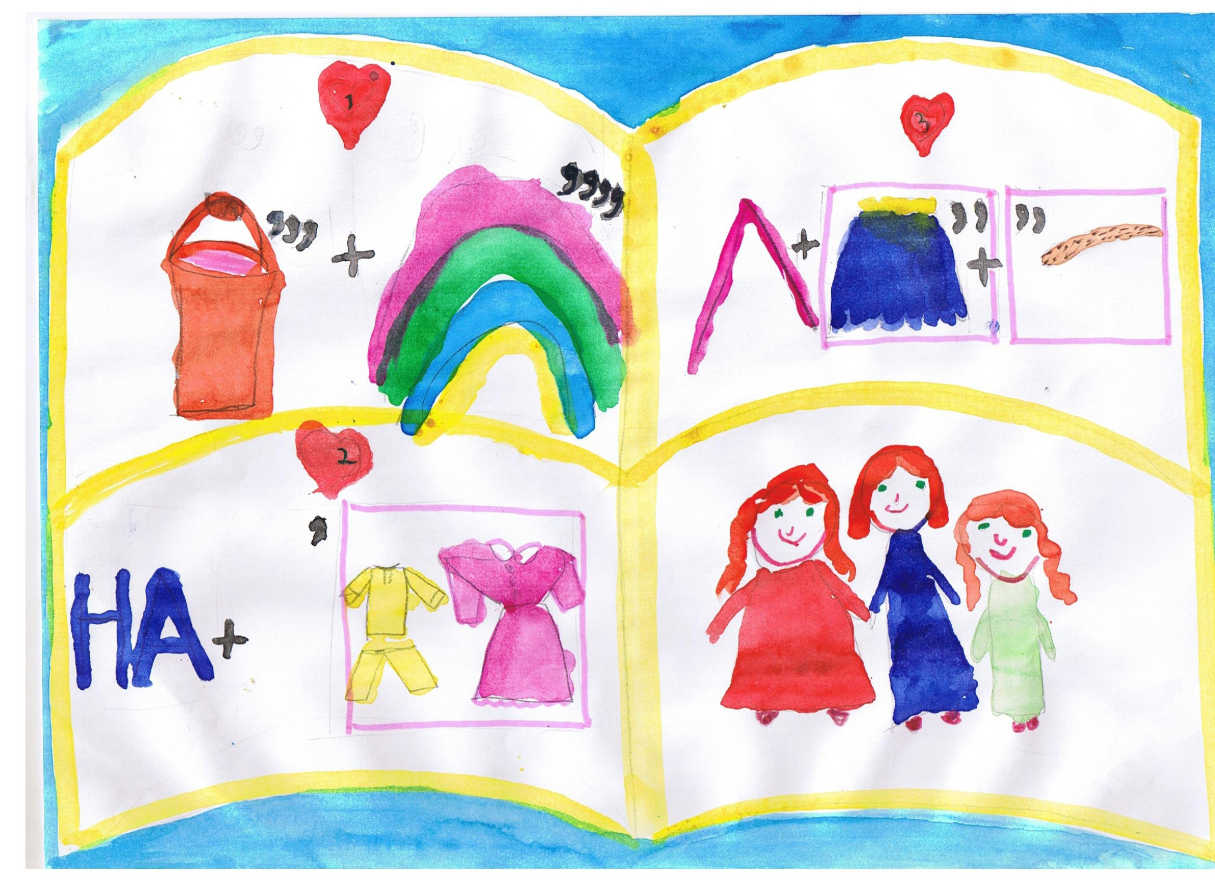 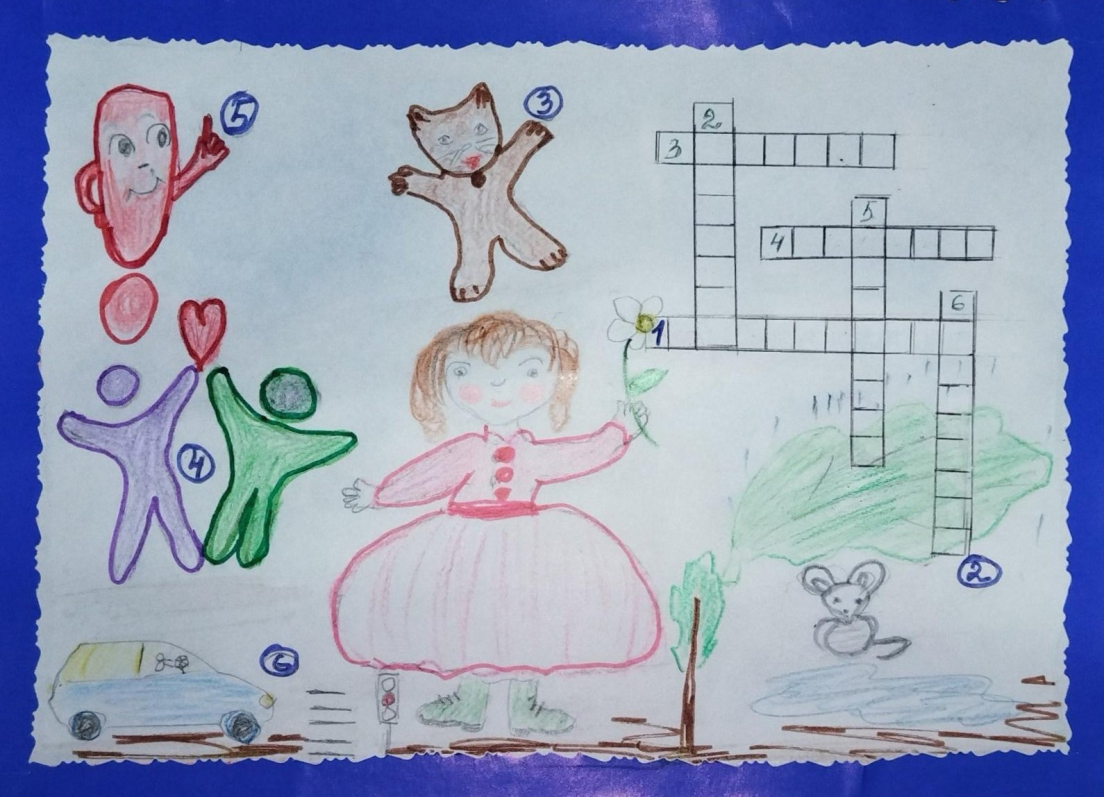 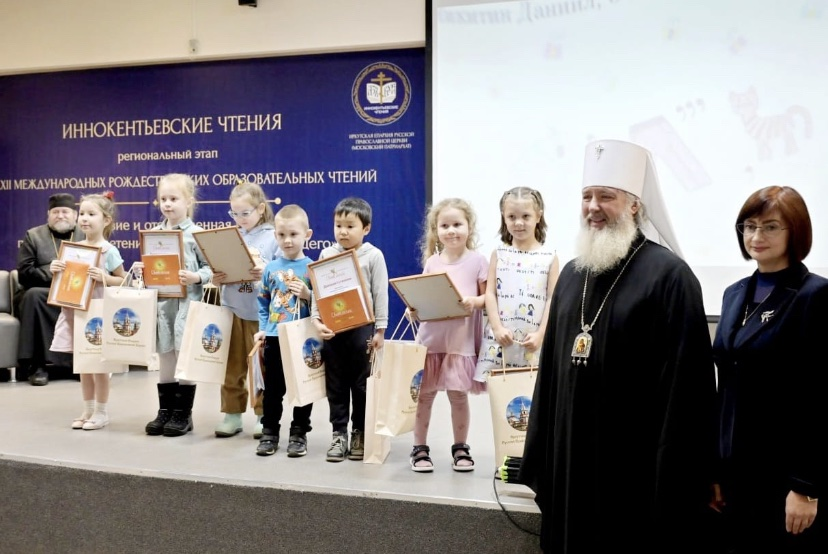